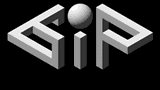 VR FloorPlanner
By: 	Netanel Lev & Dolev Ben Ami
Supervisor: Yaron Honen & Boaz Sternfeld
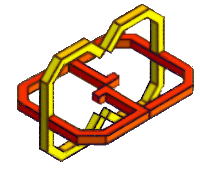 Vision
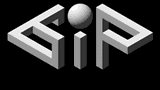 An architect’s creativity tool
A VR application that helps create and edit a house’s infrastructure
Enables the editing of walls, windows, doors for users’ projects
Multi-project support with a “miniature park” effect
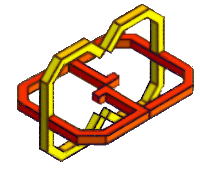 Motivation
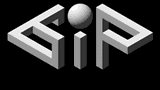 Common complicated editing tools
Atir, AutoCad, ETC..
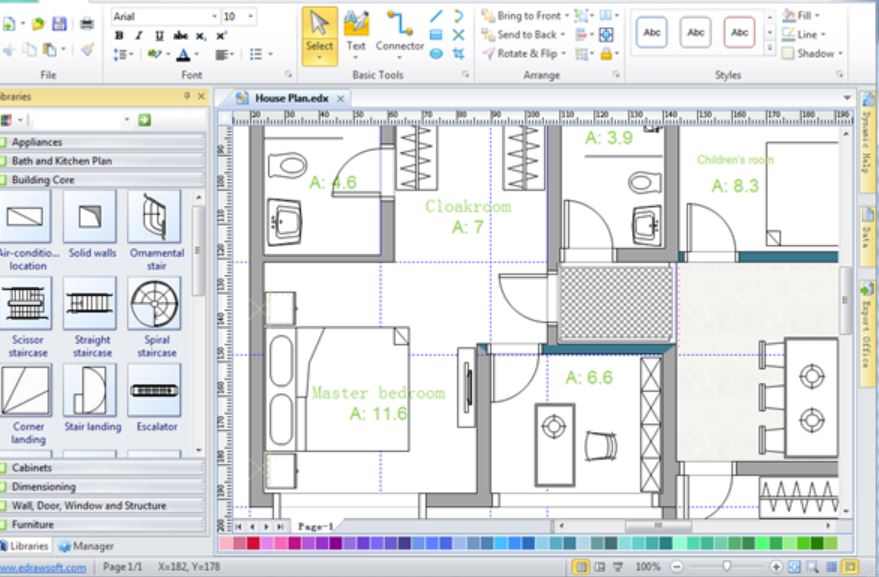 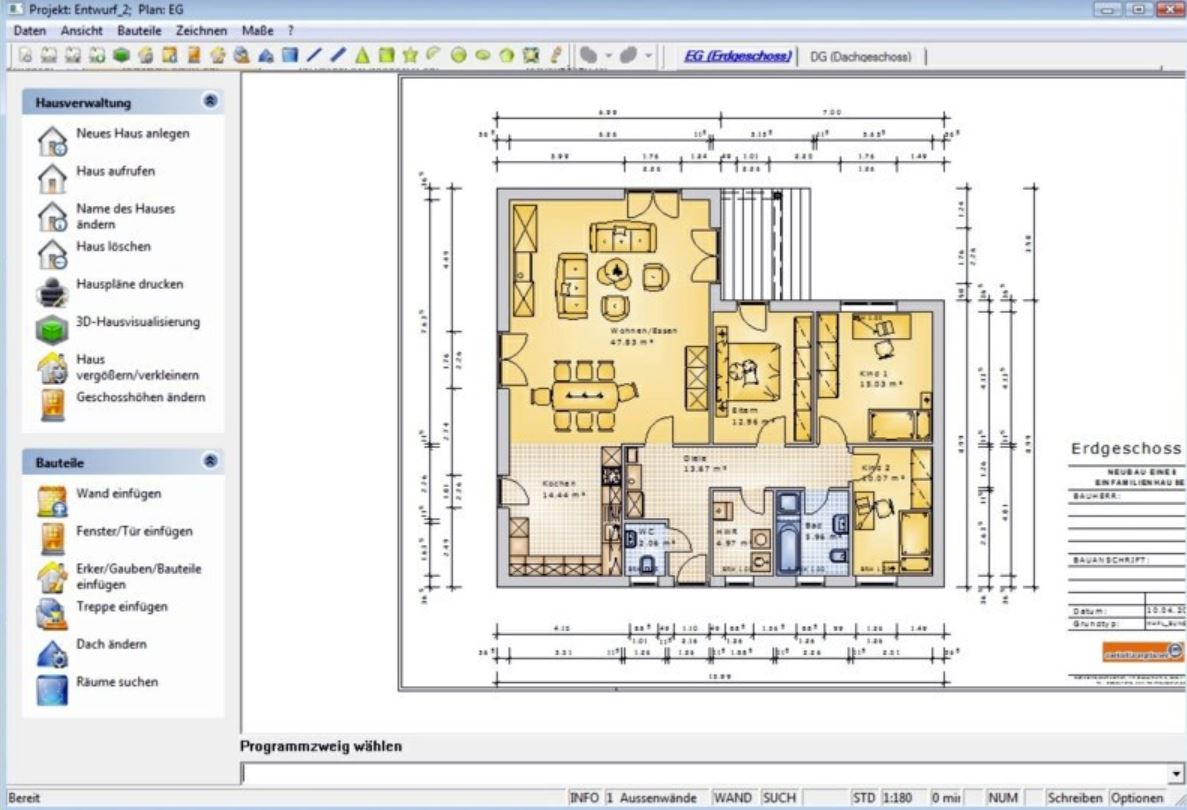 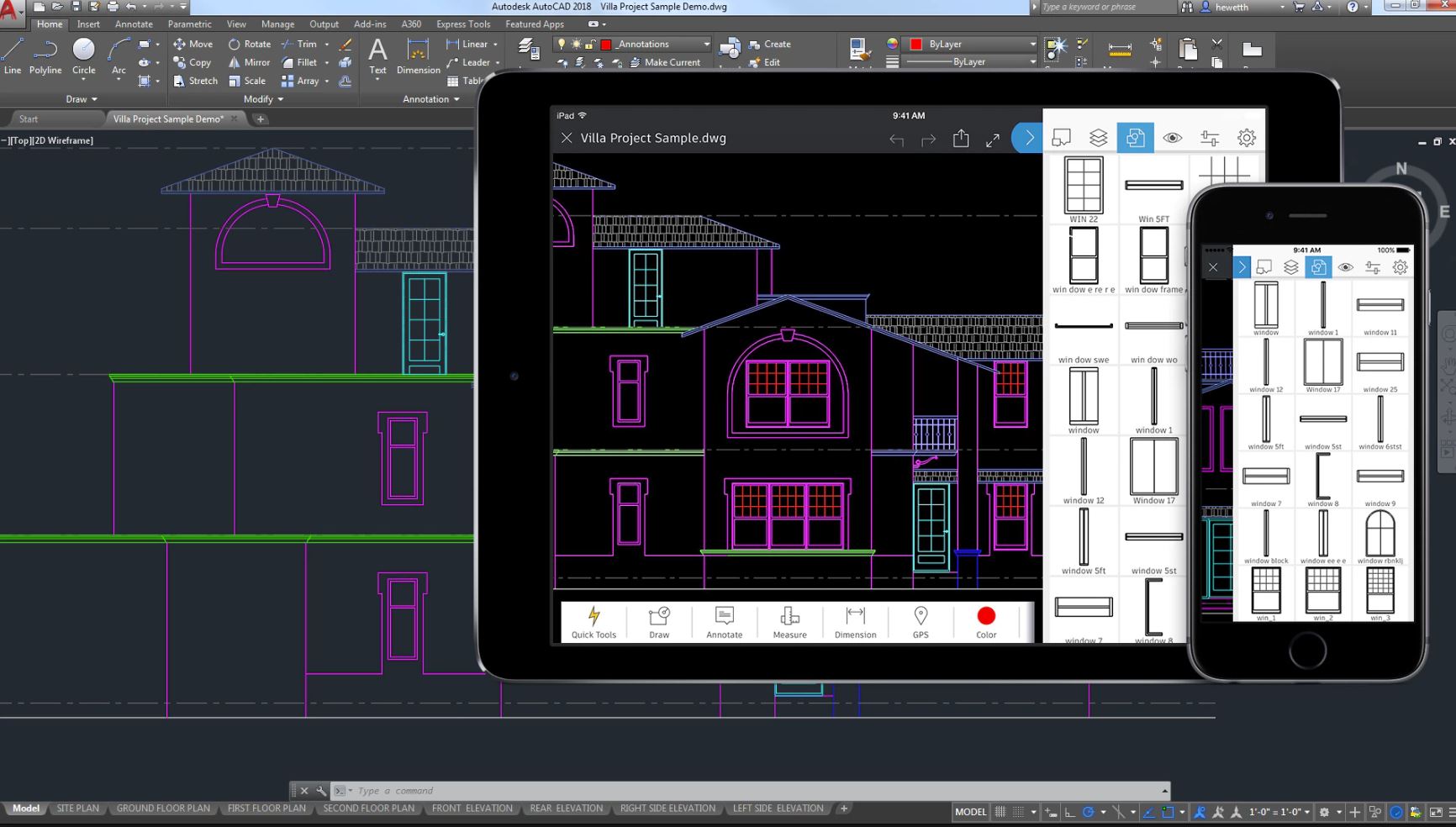 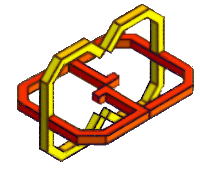 Motivation
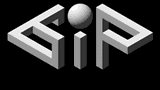 VR advantages
Visualization while editing
Attraction

Potentially commercial product
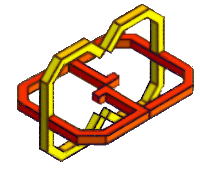 Project Objectives
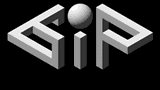 Intuitive architectural editing tool
Supported objects:
Walls
Windows 
Doors 
Multi-project support
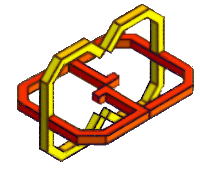 App design
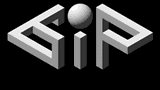 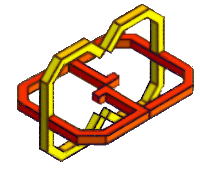 App design – start scene
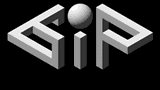 Projects’ Miniatures
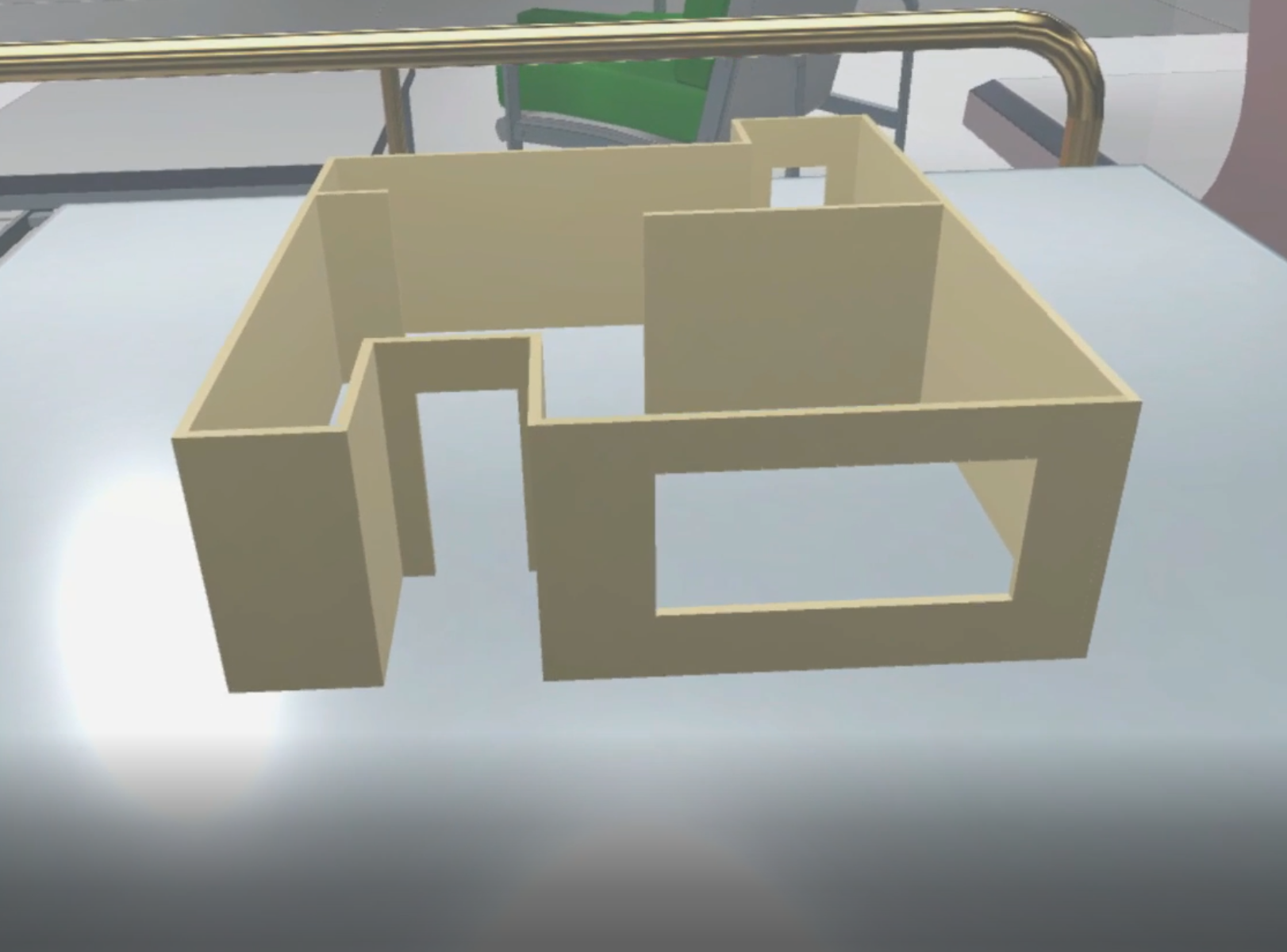 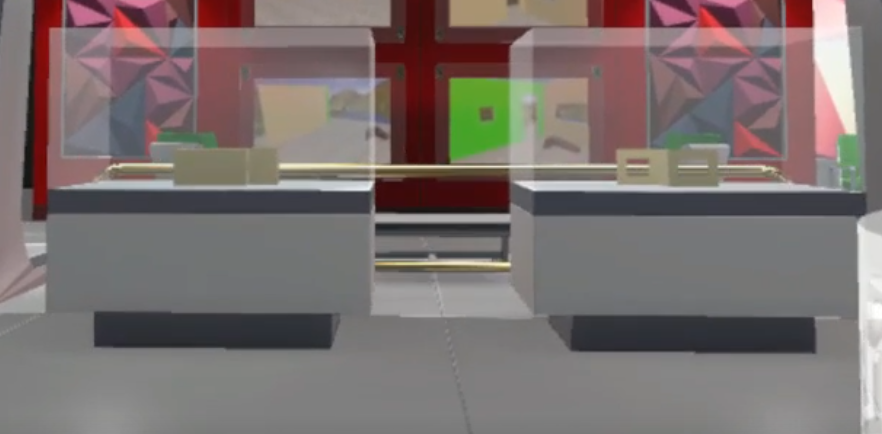 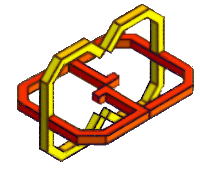 App design – start scene
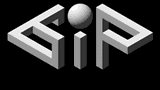 Publicity
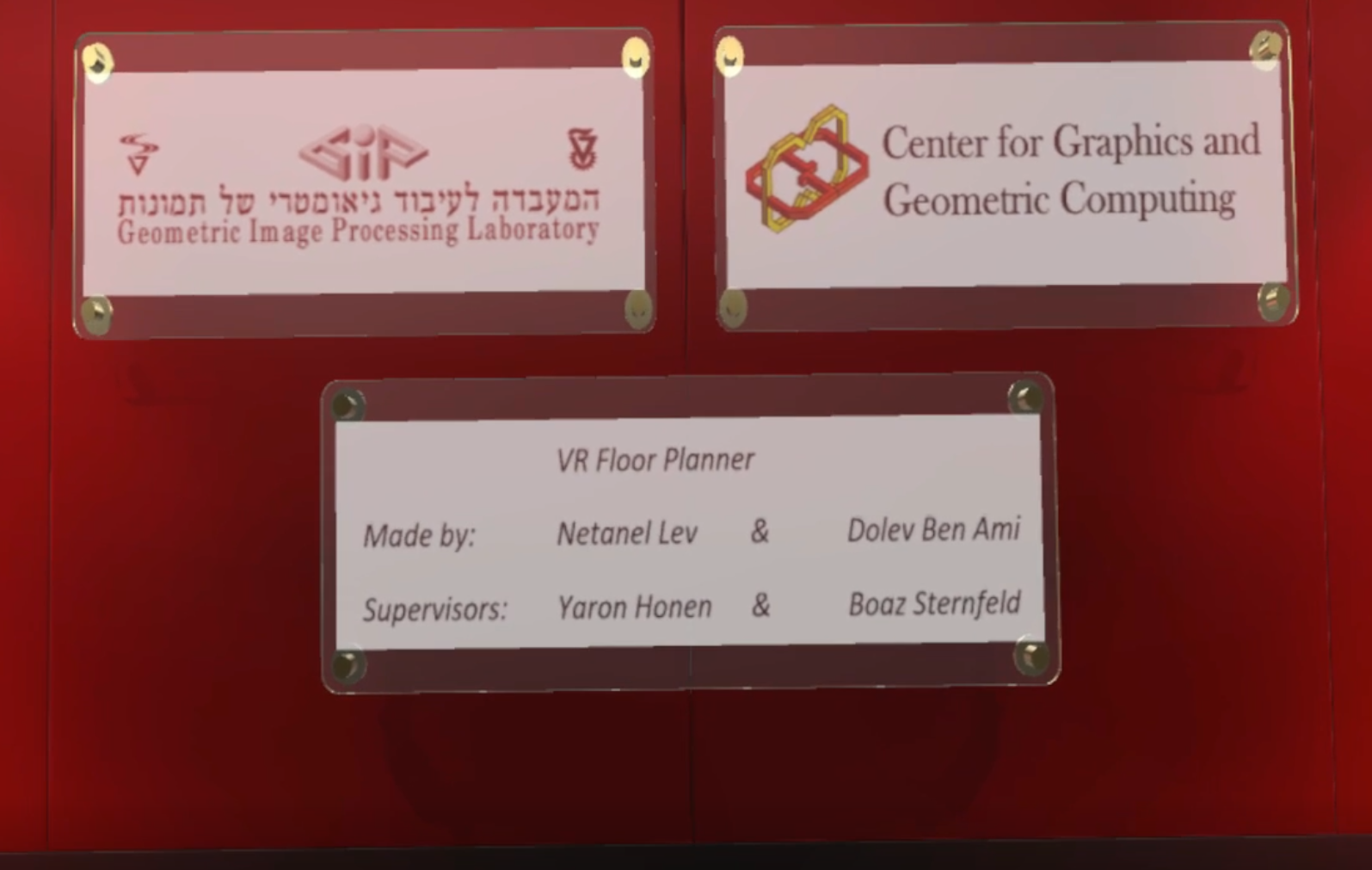 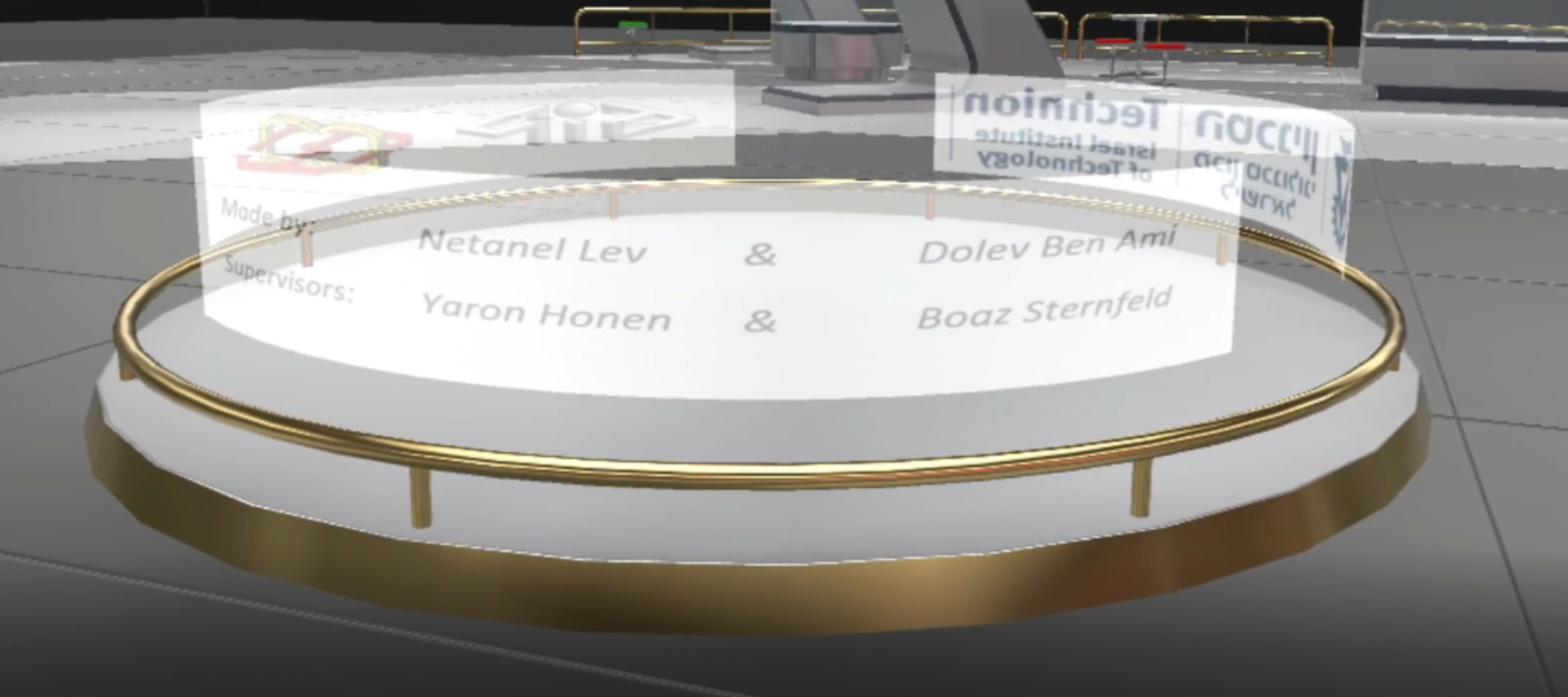 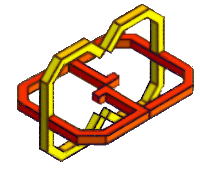 App design – save / load
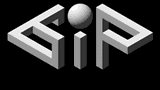 Serialize / De-serialize objects
Position
Rotation
Scale
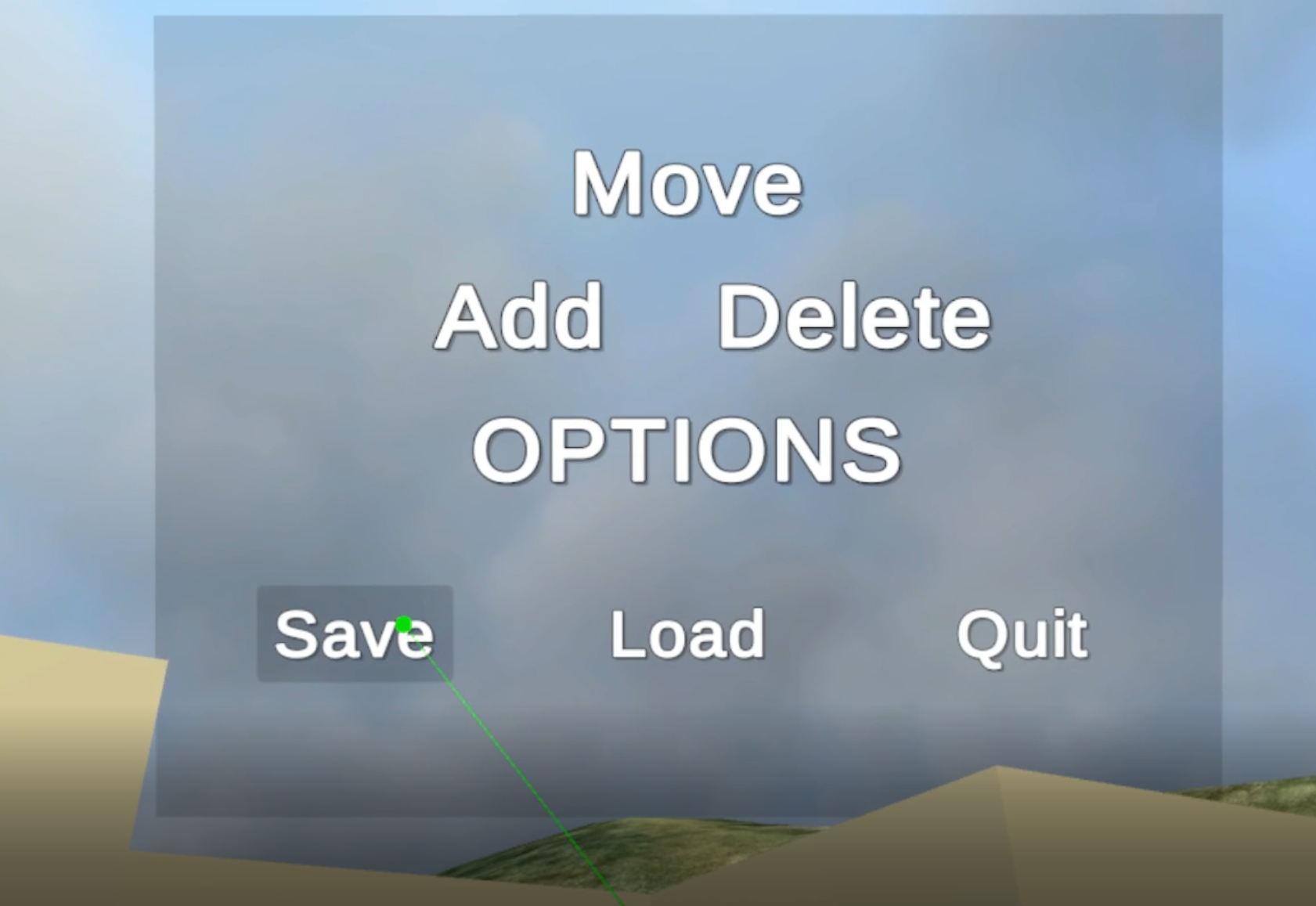 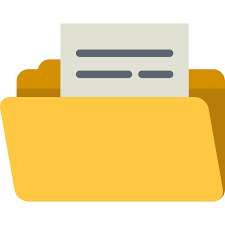 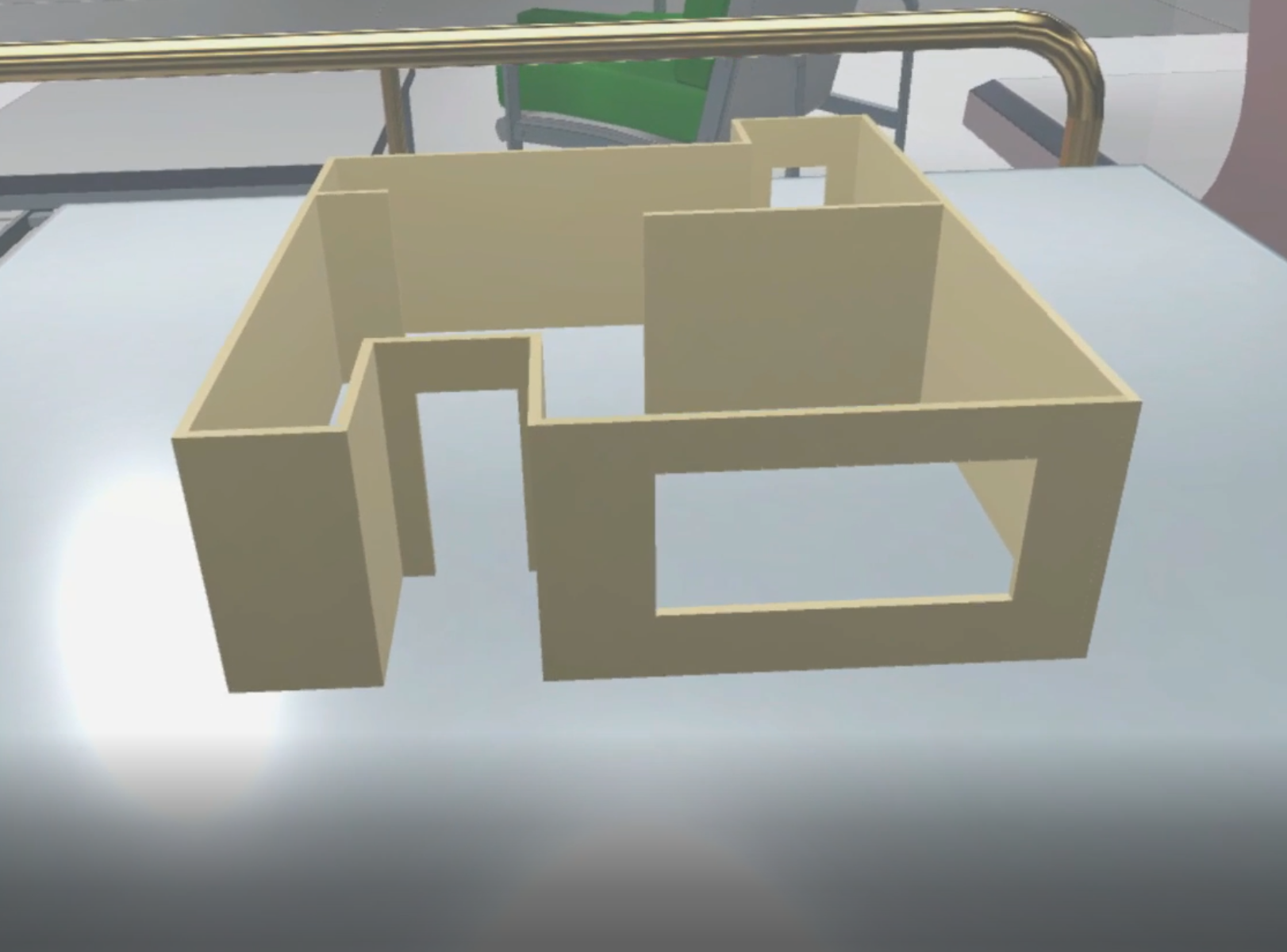 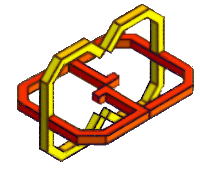 App design – edit scene
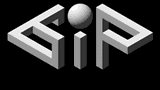 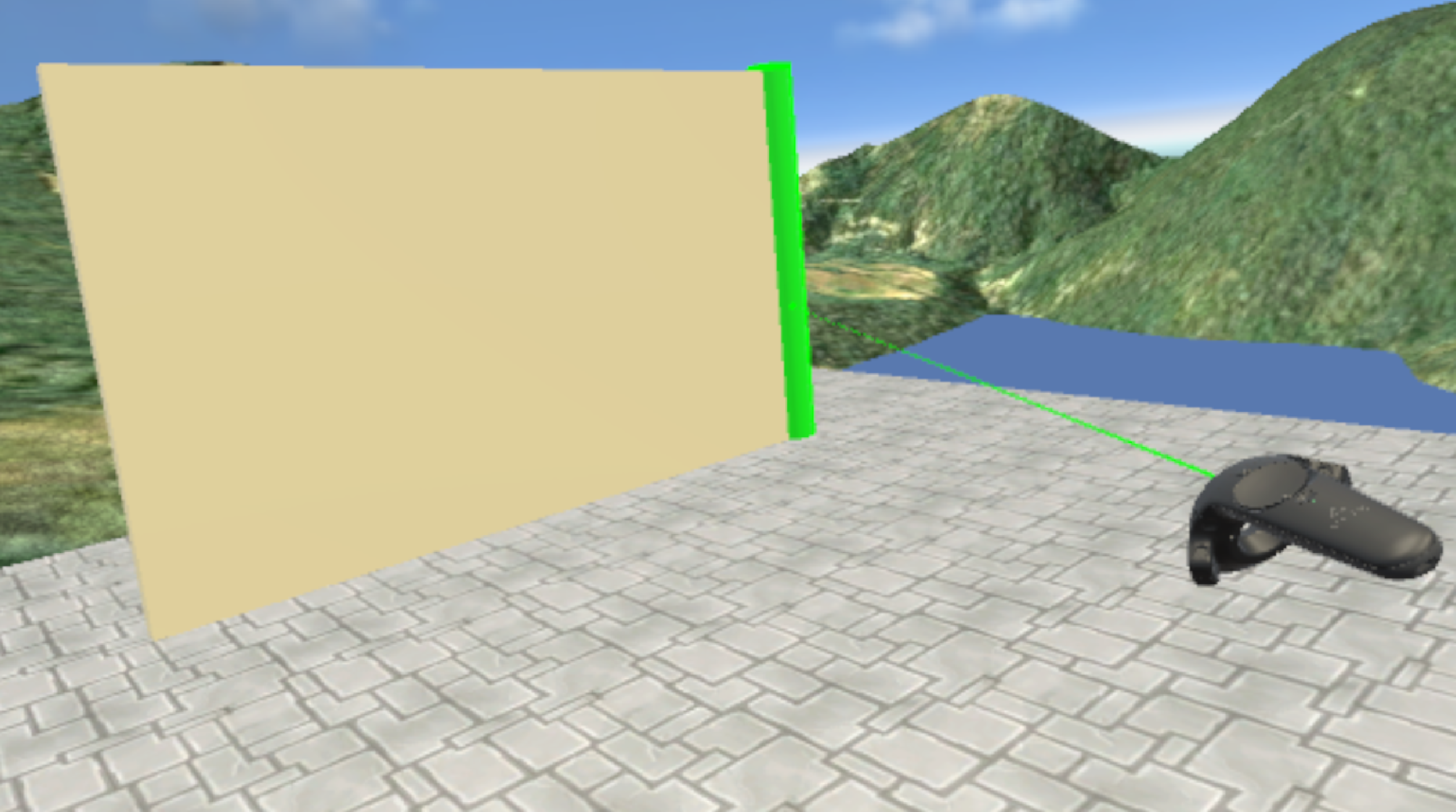 Create 

Move

Adjust

Delete
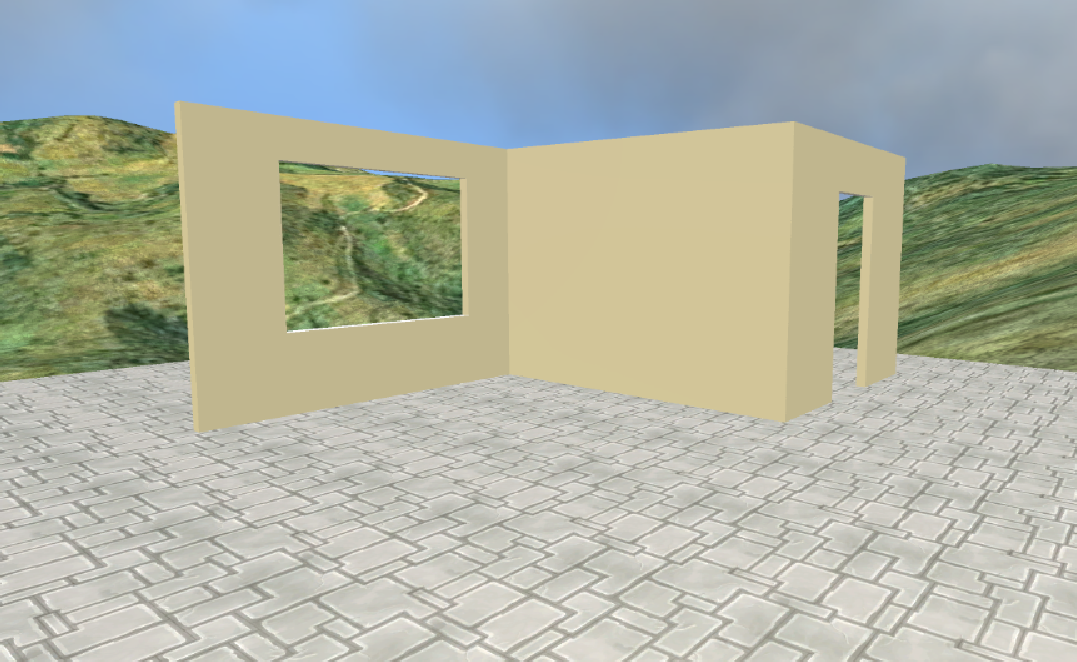 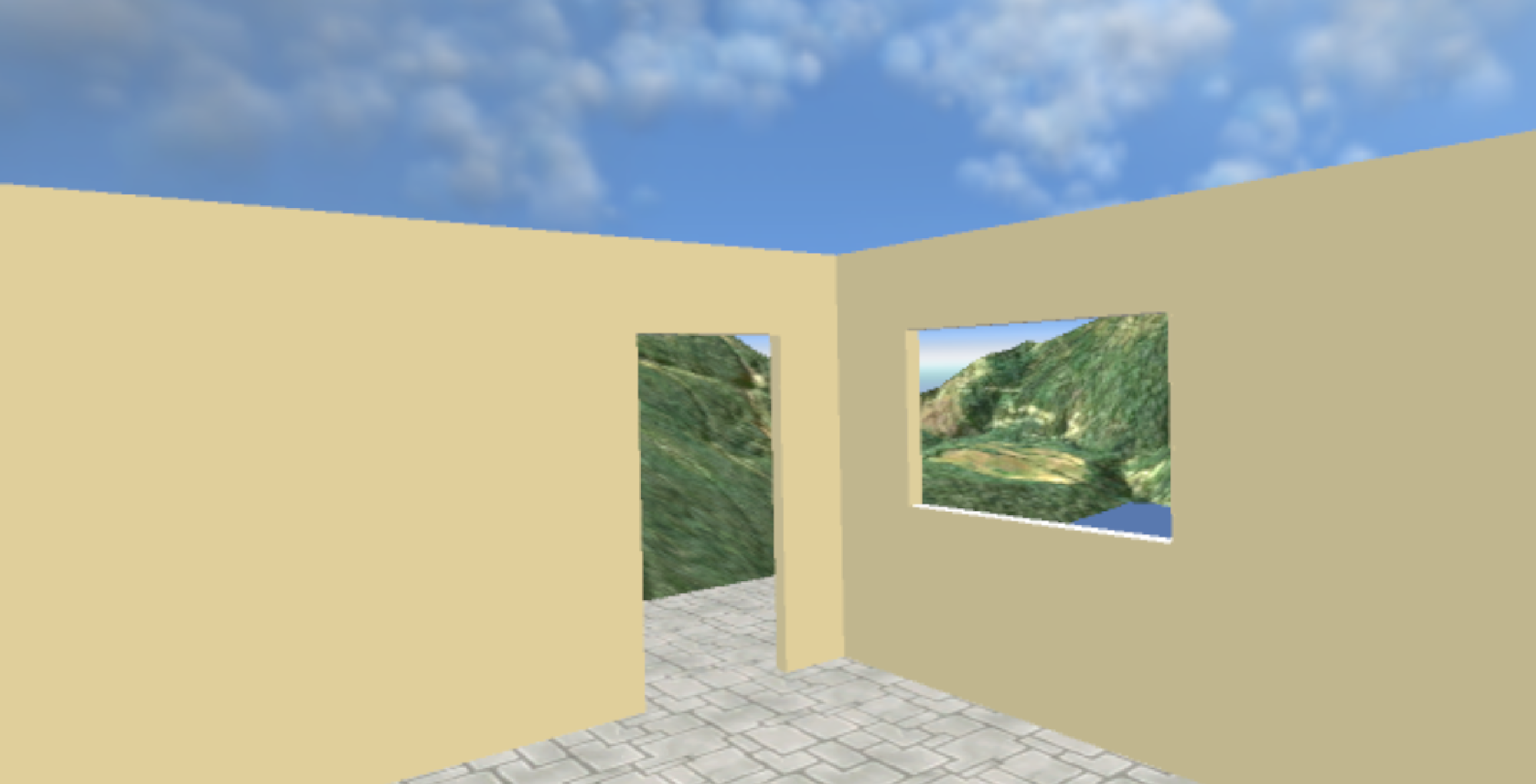 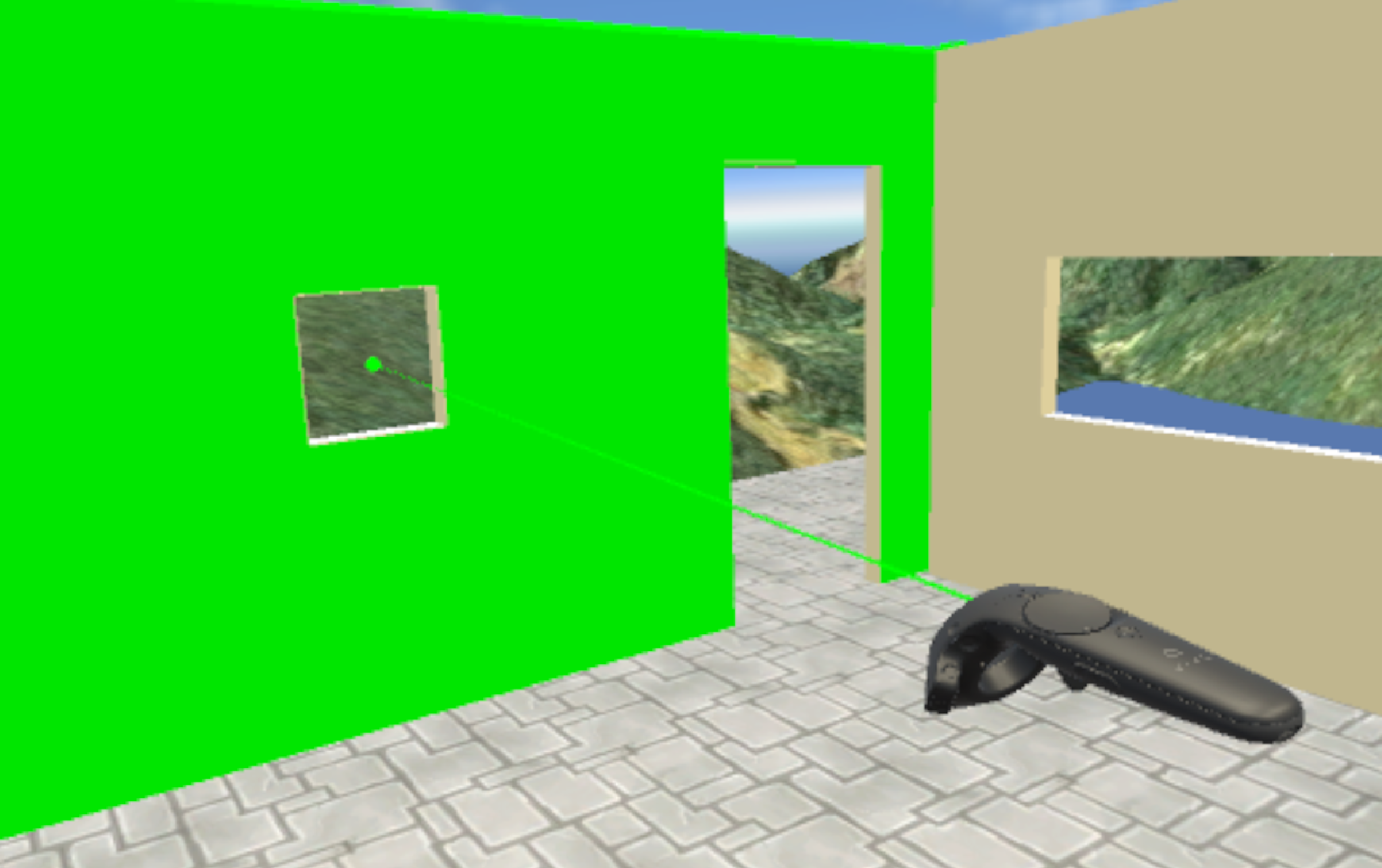 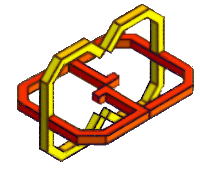 App design – edit scene
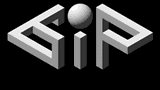 Easy 2D to 3D
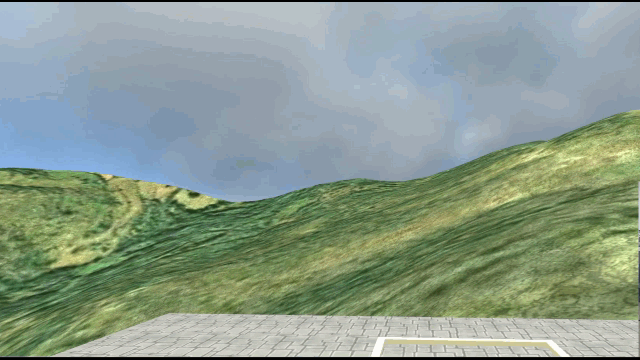 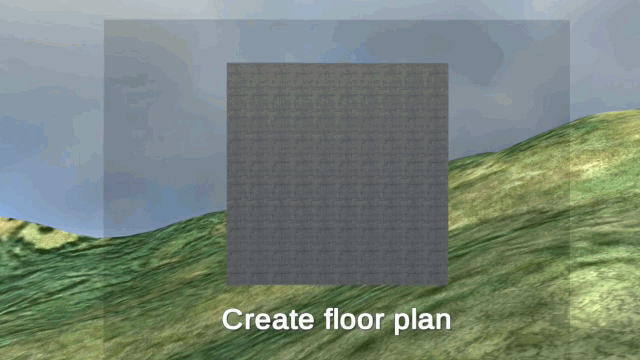 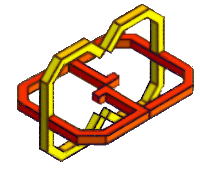 Input - controllers
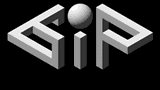 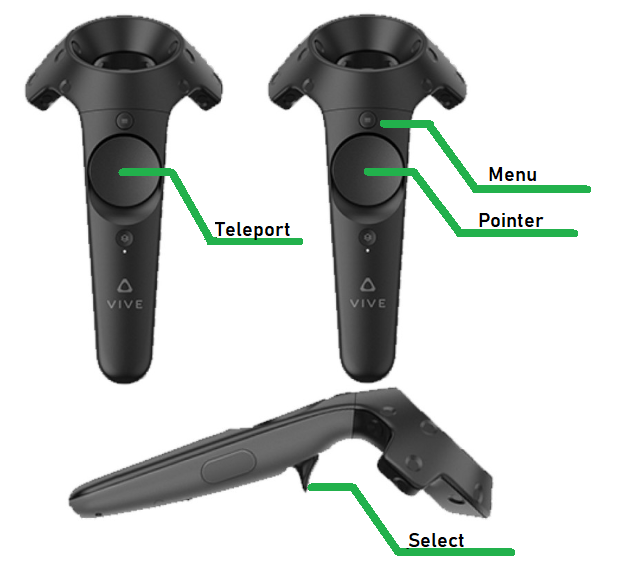 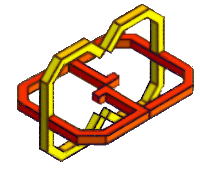 Challenges Faced
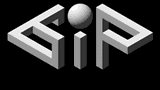 Gloves

Windows + Doors
Transparent Renderer

HW usage
VRTK – hardware toolkit
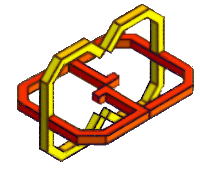 Challenges Faced
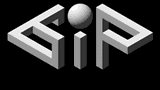 Relevant information gathering
Overwhelming data

Lack of automated QA
 Manual test for every change
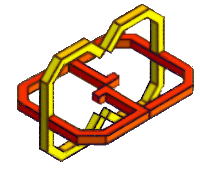 Premade used assets
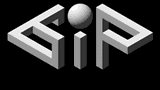 VRTK
Controllers
VIVE operation
Materials:
Sky sphere
Project display
Terrain
Hollow objects
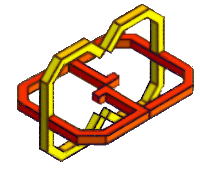 Results
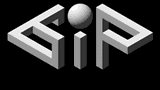 movie
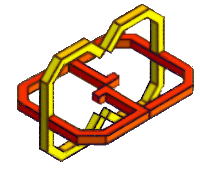 Conclusion
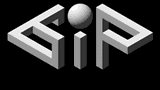 Technology feasibility check
Gloves limitations
HTC VIVE resolution
Existing library usage
Save \ Load
VRTK
Materials
Background scenes
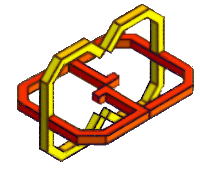